ANOVA Terms — Sums of Squares
Sum of squares- proportion of variance due to group differences
Source		S.S.	d.f.	    M.S.	F	        P___
Between groups		289.75       3	   96.583     40.667    0.00
Within groups		38.00     	16     2.375
Combined		327.75     19
S.S.—The sum of squared deviations of each data point from some mean value
Between groups—The difference between S.S. combined and S.S. within groups
[variability due to IV]
Within groups—The total squared deviation of each point from the group mean
[variability due to individual differences, measurement error…]
Combined—The total squared deviation of each data point from the grand mean
ANOVA Terms — Degrees of Freedom
Source		S.S.	d.f.	    M.S.	F	        P___
Between groups		289.75       3	   96.583     40.667    0.00
Within groups		38.00     	16     2.375
Combined		327.75     19
Source	S.S.	d.f.	M.S.	F	P
Between groups	180	1	180	16.36	0.00
Within groups	100	9	11
Combined	280	10
d.f.—The number of cases minus some "loss" because of earlier calculations.
Between groups d.f.—Equal to the total number of groups minus one.
Within groups d.f.—The total number of cases minus the number of groups.
Combined d.f.—Equal to the total number of cases minus one.
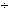 u = number of treatments/groups
v = number of replicates.
The total df is always one fewer than the total number of data entries]
Assume that we have recorded the biomass of 3 bacteria in flasks of glucose broth, and we used 3 replicate flasks for each bacterium
 For u treatments (3 in our case) and v replicates (3 in our case); the total df is one fewer than the total number of data values in the table (9 values in our case)
ANOVA Terms — Mean Squares & F-Ratio
Source	S.S.	d.f.	M.S.	F	P
Between groups	180	1	180	16.36	0.00
Within groups	100	9	11
Combined	280	10
Source		S.S.	d.f.	    M.S.	F	        P___
Between groups		289.75       3	   96.583     40.667    0.00
Within groups		38.00     	16     2.375
Combined		327.75     19
M.S. (the variance)—the sums of squares divided by the degrees of freedom

F—the ratio of mean squares between groups to the mean squares within groups.
ANOVA Terms — Mean Squares & F-Ratio
Source		S.S.	d.f.	    M.S.	F	        P___
Between groups		289.75       3	   96.583     40.667    0.00
Within groups		38.00     	16     2.375
Combined		327.75     19
P valuecompares the calculated F to a critical value of F
Critical Value of F3,16 = 3.24
Our F-value of 40.667 exceeds 3.24 so we reject the null hypothesis and indicate that the data supports there are differences in our DV by the IV groups- but we can’t tell which group better
Fill in the blank on the ANOVA Table
Source		S.S.	d.f.	    M.S.	F	    
Between groups	     80	         4	    20.0    
Within groups	         90	     	45     2.0
Combined	              170		49
How many groups are being compared in the above example?

How many subjects are in the sample?

What is the F-ratio?
Examples: One-Way ANOVA
Research Question:  Is there a difference in confidence scores among those who are rarely, sometimes or often in a depressed state of mind?
Null hypothesis: Confidence would be similar regardless of depression level 
Interpretation: We see the mean confidence scores vary from 46 among those with odepression often to 69 for those who rarely have depression. There is a statistically significant difference in overall confidence score between depression groups F(3, 676) = 111.46, p <.001.
Research question: Are different nursing staff less satisfied with their job?
Null hypothesis: Job satisfaction would be comparable for all nurse staff.
Interpretation:
We see that the mean job satisfaction score for the RN group is 45.0 (SD 3.95), the LPN group is 41.7 (SD 5.79) and the UAP group is 36.2 (SD 6.37). 
The next value is the F-ratio which is 13.23 and the p-value corresponding to the F-ratio is .001. Since the p-value is <.05 (p=.001) we can reject the null hypothesis.